Corso di Laurea in Ostetricia















Endocarditi, miocarditi, pericarditi
Prof Campo
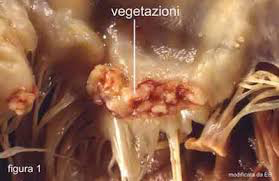 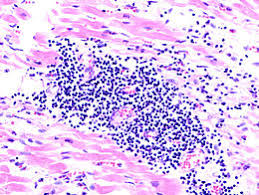 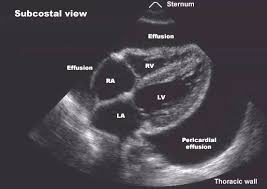 Endocarditi

Patologia acuta delle valvole cardiache associata a una mortalità del 15-30%.

Negli ultimi anni si è assistito ad un aumento dei casi di endocarditi a causa di :
un aumento del numero degli impianti di valvole protesiche, 
impianti di defibrillatori, 
Abuso di droghe per via ev
Invecchiamento della popolazione con conseguente sclerosi e rimaneggiamento delle valvole 
Nel 30% dei casi associate a manovre invasive tipo cateterismi (CVC).
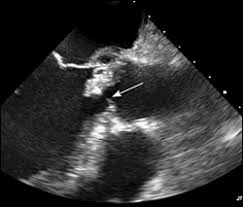 Endocardite

 SEDE DI INSORGENZA:
-su valvola sx nativa
-su valvola sx protesica PRECOCE (meno di 1 anno da CCH)
			   TARDIVA (più di un anno da CCH)
-su valvola dx
-relata a device impiantato.
 
MODALITA’ di ACQUISIZIONE:
-NOSOCOMIALE: si sviluppano dopo 48 h dal ricovero
-NON NOSOCOMIALE: segni e sintomi sviluppati a meno di 48h dal ricovero:
a) terapia endovenosa, dialisi, chemioterapia meno di 30 giorni prima
b) ospedalizzazione meno di 90 giorni prima
-COMUNITARIA: acquisita in comunità
-ABUSO SOSTANZE o FARMACI per via endovenosa
Endocardite

TEMPO DI INSORGENZA

ACUTA: si caratterizza per la presenza di febbre, leucocitosi, presenza di vegetazioni attive chirurgiche e istologiche, il pz può anche essere asintomatico.

RICORRENTE: RICADUTA nuova EI a meno di 6 mesi da 				pregressa EI
		REINFEZIONE  nuova EI a più di 6 mesi da 				pregressa EI con stessa forma, 				oppure germe diverso.
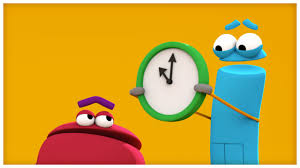 FISIOPATOLOGIA

I germi più frequentemente isolati sono: streptococchi, stafilococchi ed enterococchi.
Più raramente germi del gruppo HACEK (Haemophilus, Eikenella, Kingella, Actinobacillus, Cardibacterium), BRUCELLE, COXIELLA, BARTONELLA, CHLAMIDIA, TROPHERODERYMA WHIPPLEI.










Fattori di rischio: pregressa EI, valvola protesica, cardiopatia, HIV, chemioterapia, HF, recente CCH, nuovo disturbo di conduzione, emocolture positive.
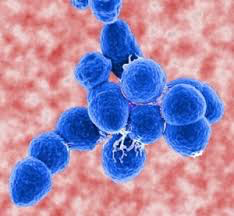 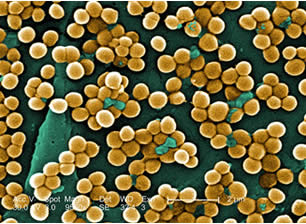 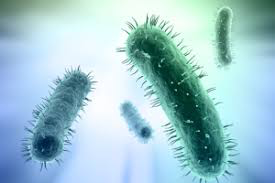 ENDOCARDITE

A causa di un preesistente danno sull’endotelio (procedura, turbolenza, infiammazione, degenerazione), l’endotelio espone il fattore tissutale su cui si forma un trombo con piastrine, vengono quindi esposte le integrine beta1 a cui può aderire il batterio se presente in circolo e ciò favorisce la formazione della vegetazione.


L’antibiotico profilassi va fatta solo a pz ad alto rischio x EI, quindi coloro che hanno già avuto EI, chi ha valvola protesica, cardiopatia congenita (anche se trattata), chi è portatore di DIA, DIV, CAV.
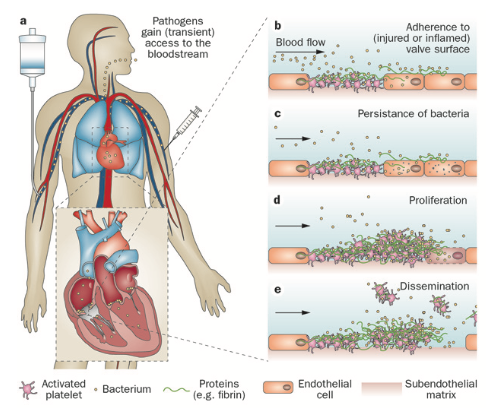 DIAGNOSI
Nel sospetto di endocardite si deve procedere con l’effettuazione di 3 emocolture.
E si deve obiettivare la presenza di vegetazioni o altre lesioni suggestive all’ecocardiografia (TT o TE).

CRITEI DUKES: 	2M o 1M+3m  o 5m CERTA
		1M e 1m o 3m POSSIBILE
CRITERI MAGGIORI:
-2 emocolture positive per S.viridans, S. bovis, S. aureo, HACEK, enterococchi
-2 emocolture positive e persistentemente positive o 2 emocolture positive a distanza di 12 ore o 3 più emocolture positive a distanza di almeno un’ora l’una dall’altra.
-2 emocolture positive a C.Brunetii con titolo IgG> 800
-ECO: vegetazioni, ascessi, deiscenza, fistole. 
- Nuovo rigurgito
CRITERI MINORI:
-uso droghe
-cardiopatie
-TC> 38°C
-Fenomeni vascolari (lesioni di Janeway, fenomeni embolici)
-Fenomeni immunitari (macchie di Roth, noduli di Osler, glomerulonefrite)
-Emocolture positive ma non con i criteri maggiori
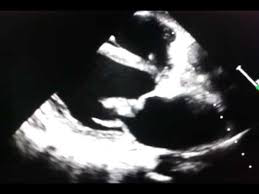 A Livello ecocardiografico

-vegetazione: massa infetta, oscillante all’eco
-ascesso: cavità peri-valvolare necrotica e chiusa, ecodensa e lucente
-pseudo-aneurisma: cavità peri-valvolare aperta, pulsatile al flusso doppler
-perforazione: interruzione dell’endocardio, si vede flusso doppler
-fistola: comunicazione tra cavità pre-esistenti, si vede al doppler
-aneurisma: saccular bulging del tessuto valvolare
-deiscenza: rigurgito perivalvolare
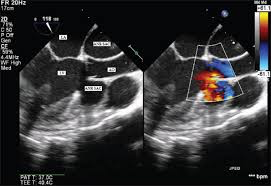 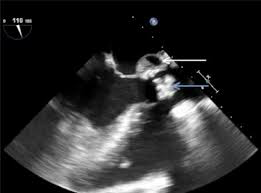 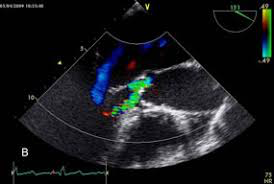 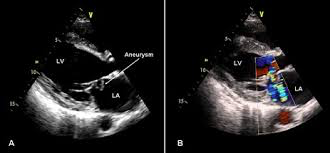 MIOCARDITE

Infiammazione acuta del tessuto miocardico su base infettiva.

Le cause più comuni sono le infezioni virali (Coxsackie virus, adenovirus, parvovirus B19, HCV, CMV, HIV).

Più raramente le miocardite sono dovute a infezioni batteriche (difterite, brucellosi, clostridi, legionellosi, meningococchi, steptococchi e micoplasma pneumoniae, rickettsiosi, leptospirosi, malattia di Lyme).

Nell’America Centrale e Meridionale, l’infezione da Trypanosoma cruzi protozoario determina miocardite dilatativa (Malattia di Chagas)
Miocarditi

Durante la viremia si verifica infezione del micoardio con migrazione leucocitaria nel tessuto cardiaco (linfociti T e macrofagi) con produzione di citochine infimmatorie che favoriscono la formazione di edema tissutale. Il danno sui miociti può essere irreversibile e portere a fibrosi.
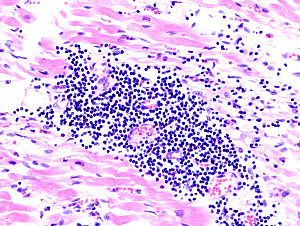 MIOCARDITI

Più raramente la miocardite può svilupparsi a seguito del trattamento con alcuni farmaci (e.g: chemioterapici come daunorubicina, doxorubicina), o droghe.

La miocardite a cellule giganti è spesso associata ad aritmie ventricolari e insufficienza cardiaca grave e sembra avere una genesi autoimmune.
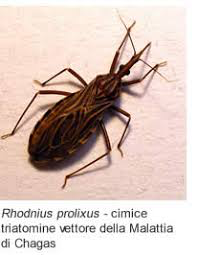 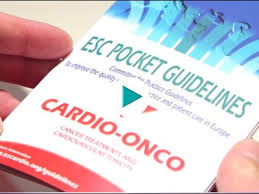 PERICARDITI

Infiammazione a carico dei foglietti del pericardio.










Può essere: 	ACUTA nuova insorgenza
		CRONICA durata > 3 mesi
		INCESSANTE >4-6 settimane
		RICORRENTE dopo risoluzione dei sintomi ricompare a 		più di 4-6 settimane (rischio maggiore se pz non trattato 		in fase acuta con colchicina).
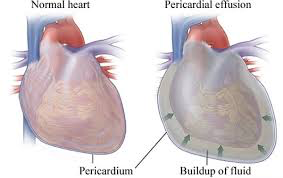 PERICARDITE ACUTA

Si caratterizza per la comparsa di intenso dolore toracico che compare improvvisamente, esacerbato dalla tosse e dal decubito e alleviato dalla posizione seduta con busto flesso in avanti. Il dolore si può irradiare a livello del trapezio.

Caratteristica la presenza di febbre che può precedere o seguire la pericardite acuta.









Patognomonica la presenza di sfregamenti pericardici
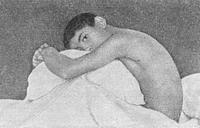 PERICARDITE

Anomalie del tracciato ECG

Se versamento molto abbondante ci sono bassi voltaggi all’ECG.
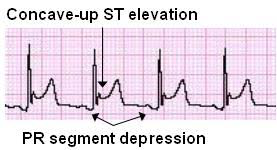 PERICARDITE

-LAB: leucocitosi, aumento VES e PCR, indici di miocardiocitonecrosi (TnI/T e CK-MB NEGATIVE). Si devono richiedere emocolture, sierologia virale, funzione renale, tiroidea, fattore reumatoide, ANA. Le forme da TBC sono più frequenti nei paesi sottosviluppati e si trattano con rifampicina, isoniaziade ed etambutolo. Molto rara la forma purulenta che è spesso relata a infezioni da Neisseria mengiditis e stafilococchi.

-RX torace
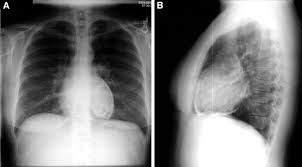 Ecocardiogramma

Presenza di versamento pericardico o ispessimento dei foglietti pericardici. 

Se compare ipotensione, in presenza di versamento pericardico con segni di compressione delle sezioni destre si parla di TAMPONAMENTO CARDIACO.
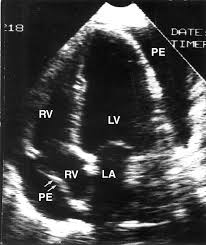 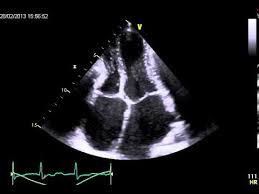 PERICARDITE POST-SCA

Se si sviluppa pericardite dopo infarto miocardico è consigliato aumentare il dosaggio dell’aspirina o intraprendere terapia con paracetamolo.

Sindrome di Dressler:
Pleuropericardite che compare settimane o mesi dopo un infarto miocardico ed è ad eziologia autoimmune (anticorpi anti miocardio), si autolimita
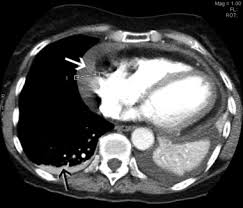 VERSAMENTO PERICARDICO

Spesso in concomitanza a pericardite.

Molto spesso reperto casuale durante eco di controllo in paziente asintomatico.

Le cause possono essere: infiammatorie, infettive, reumatologiche, neoplastiche, post-ischemia miocardica, in paziente con scompenso cardiaco, sindrome nefrosica, ipotiroidismo.

Se cresce lentamente si può arrivare anche a 1 L, altrimenti basta 150-200 cc x dare un versamento tamponante.
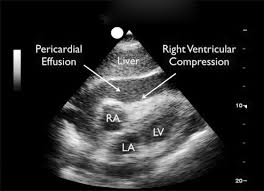 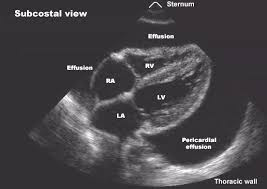 TAMPONAMENTO CARDIACO

Versamento pericardico causante effetti emodinamiciaumento della pressione intrapericardicamarcata riduzione della gittata sistolica per riduzione del precarico e collasso cardiovascolare. 

 

 						caduta della PA >10 mmHg dutante inspirim







CLINICA: dispnea, tachicardia, decubito supino obbligato, polso paradosso distensione delle vene giugulari, fino ai segni dello shock.
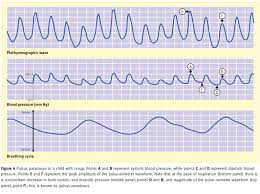 PERICARDITE COSTRITTIVA

Fase finale di patologia infiammatoria o infettiva, neoplastica o dopo RT che coinvolge il pericardio.


ECO: calcificazioni pericardiche, movimento del setto a dx in diastole (paradosso), dilatazione vene epatiche, modifiche del PW come nel tamponamento. Pressioni atriali fino a 25 mmHg.
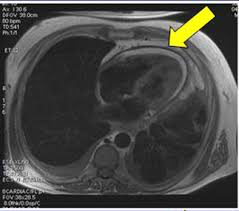